Igcse chemistry    lesson 3.2
Section 1

Principles of Chemistry
States of matter
Atoms
Atomic structure
Relative formula mass
Chemical formulae and chemical equations
Ionic compounds
Covalent substances
Metallic crystals
Electrolysis
1.18 write word equations and balanced chemical equations to represent the reactions studied
in this specification
1.19 use the state symbols (s), (l), (g) and (aq) in chemical equations to represent solids,
liquids, gases and aqueous solutions respectively
1.20 understand how the formulae of simple compounds can be obtained experimentally,
including metal oxides, water and salts containing water of crystallisation
1.21 calculate empirical and molecular formulae from experimental data
1.22 calculate reacting masses using experimental data and chemical equations
1.23 carry out mole calculations using volumes and molar concentrations.
Lesson 3.2

Relative formula mass
Chemical formulae and Chemical equations
Calculating reacting masses
For example, look at this equation:

CaCO3    CaO  +  CO2
Calculating reacting masses
For example, look at this equation:

CaCO3    CaO  +  CO2

If we start off with 100g of calcium carbonate, how much calcium oxide will we get?
Calculating reacting masses
For example, look at this equation:

CaCO3    CaO  +  CO2

If we start off with 100g of calcium carbonate, how much calcium oxide will we get?

Guess what – we need to look at the values for Mr again!
Calculating reacting masses
For example, look at this equation:

CaCO3    CaO  +  CO2

                          100           56   +   44

Can you see that, in terms of Mr, both sides of the equation balance – it has to be this way, so check your calculations carefully.
Calculating reacting masses
For example, look at this equation:

CaCO3    CaO  +  CO2

                          100           56   +   44

Can you see that, in terms of Mr, both sides of the equation balance – it has to be this way, so check your calculations carefully.

So in this instance, 100g of calcium carbonate would give 56g of calcium oxide.
Calculating reacting masses
CaCO3    CaO  +  CO2

Suppose we had 27g of calcium oxide, how much calcium oxide would we get?
Calculating reacting masses
CaCO3    CaO  +  CO2

Suppose we had 27g of calcium oxide, how much calcium oxide would we get?

	27g of CaCO3   27  x  56  =  15.12g
			       100
Calculating reacting masses
Ready for another example?
Calculating reacting masses
Ready for another example?

How much aluminium oxide would be needed to produce 270 tonnes of Aluminium?

Here’s the equation:

2Al2O3    4Al  +  3O2
Calculating reacting masses
Ready for another example?

How much aluminium oxide would be needed to produce 270 tonnes of Aluminium?

Here’s the equation:

2Al2O3    4Al  +  3O2
Insert Mr            204         108     96
Calculating reacting masses
Ready for another example?

How much aluminium oxide would be needed to produce 270 tonnes of Aluminium?

Here’s the equation:

2Al2O3    4Al  +  3O2
Insert Mr            204         108     96       CHECK!
Calculating reacting masses
Ready for another example?

How much aluminium oxide would be needed to produce 270 tonnes of Aluminium?

Here’s the equation:

2Al2O3    4Al  +  3O2
Insert Mr            204         108     96       √
Calculating reacting masses
Ready for another example?

How much aluminium oxide would be needed to produce 270 tonnes of Aluminium?

Here’s the equation:

2Al2O3    4Al  +  3O2
Insert Mr            204         108     96       √

So, 108 tonnes is produced by 204 tonnes of Al2O3
Calculating reacting masses
Ready for another example?

How much aluminium oxide would be needed to produce 270 tonnes of Aluminium?

Here’s the equation:

2Al2O3    4Al  +  3O2
Insert Mr            204         108     96       √

So, 108 tonnes is produced by 204 tonnes of Al2O3 

270 tonnes would be produced by 270  x  204 tonnes
					    108
Calculating reacting masses
Ready for another example?

How much aluminium oxide would be needed to produce 270 tonnes of Aluminium?

Here’s the equation:

2Al2O3    4Al  +  3O2
Insert Mr            204         108     96       √

 

=  510 tonnes
1.18 write word equations and balanced chemical equations to represent the reactions studied
in this specification
1.19 use the state symbols (s), (l), (g) and (aq) in chemical equations to represent solids,
liquids, gases and aqueous solutions respectively
1.20 understand how the formulae of simple compounds can be obtained experimentally,
including metal oxides, water and salts containing water of crystallisation
1.21 calculate empirical and molecular formulae from experimental data
1.22 calculate reacting masses using experimental data and chemical equations
1.23 carry out mole calculations using volumes and molar concentrations.
Lesson 3.2

Relative formula mass
Chemical formulae and Chemical equations
Molar solutions
Do you remember our old friend the ‘mole’?  Let’s just refresh our memories:
The mole
The mole is a measure widely used in chemistry
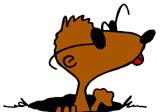 The mole
One mole is the relative formula mass (Mr) of a compound, or relative atomic mass (Ar) of an element, expressed in grams
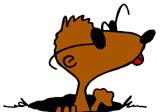 The mole
For example, the Ar of carbon is 12.
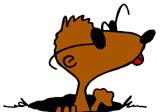 The mole
For example, the Ar of carbon is 12.


So the mass of one mole of carbon is 12g.
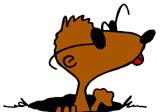 Molar solutions
If we dissolve 1 mole of a substance in 1dm3 of water we get a molar solution.
Molar solutions
If we dissolve 1 mole of a substance in 1dm3 of water we get a molar solution. 

For example, sodium hydroxide (NaOH) has a Mr of 40, so 1 mole has a mass of 40g.
Molar solutions
If we dissolve 1 mole of a substance in 1dm3 of water we get a molar solution. 

For example, sodium hydroxide (NaOH) has a Mr of 40, so 1 mole has a mass of 40g.

If we dissolve 40g NaOH in 1dm3 of water we get a molar solution (1M).
Molar solutions
If we dissolve 80g of NaOH in 1dm3 of water we get a 2M solution.
Molar solutions
If we dissolve 80g of NaOH in 1dm3 of water we get a 2M solution.
We call this the concentration of a solution, and it is given by:

       concentration = number of moles
				    volume in dm3
Molar solutions
If we dissolve 80g of NaOH in 1dm3 of water we get a 2M solution.
We call this the concentration of a solution, and it is given by:

       concentration = number of moles
				    volume in dm3
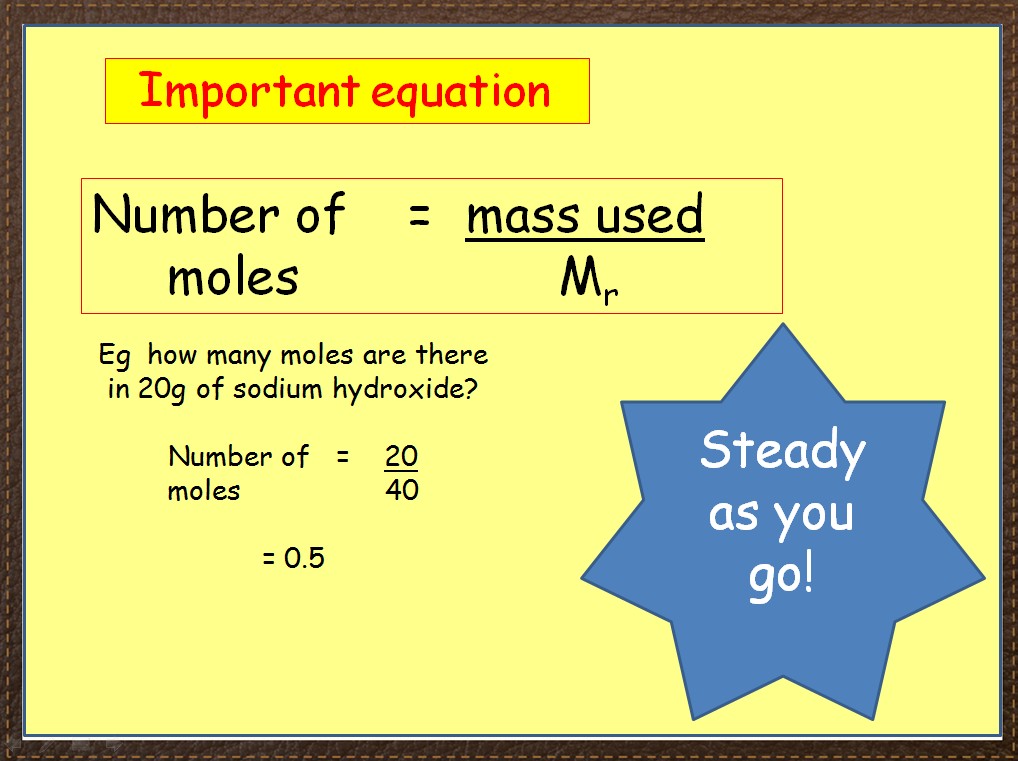 Molar solutions
Suppose we dissolve 20g of NaOH in 1dm3 of water, what is the concentration?
Molar solutions
Suppose we dissolve 20g of NaOH in 1dm3 of water, what is the concentration?

	number of moles   =   mass   =  20  =  0.5
				         Mr        40
Molar solutions
Suppose we dissolve 20g of NaOH in 1dm3 of water, what is the concentration?

	number of moles   =   mass   =  20  =  0.5
				         Mr        40

	concentration  =  no. of moles  =  0.5 
				     volume            1

			      =  0.5M
Molar solutions
Suppose we dissolve 64g of NaOH in 500cm3 of water, what is the concentration?
Molar solutions
Suppose we dissolve 64g of NaOH in 500cm3 of water, what is the concentration?

	number of moles   =   mass   =  64  =  1.6
				         Mr        40
Molar solutions
Suppose we dissolve 64g of NaOH in 500cm3 of water, what is the concentration?

	number of moles   =   mass   =  64  =  1.6
				         Mr        40

	concentration  =  no. of moles  =  1.6 
				     volume          0.5

			      =  3.2M
Molar solutions
concentration  =  no. of moles
				     volume          

	no. of moles =  concentration  x  volume

	volume         =   no. of moles
			       concentration
Molar solutions
Last example – I promise!

What is the volume of a 4M solution containing 2 moles?
Molar solutions
Last example – I promise!

What is the volume of a 4M solution containing 2 moles?

	volume = number of moles
		       concentration
Molar solutions
Last example – I promise!

What is the volume of a 4M solution containing 2 moles?

	volume = number of moles
		       concentration

		   =   2       = 0.5dm3   (500cm3)
		        4
Molar solutions
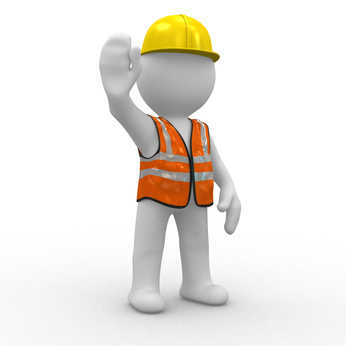 You may see concentration written as:

4mol/dm3

or

4M
Section 1

Principles of Chemistry
States of matter
Atoms
Atomic structure
Relative formula mass
Chemical formulae and chemical equations
Ionic compounds
Covalent substances
Metallic crystals
Electrolysis
1.24 describe the formation of ions by the gain or loss of electrons.
1.25 understand oxidation as the loss of electrons and reduction as the gain of electrons.
1.26 recall the charges of common ions.
1.27 deduce the charge of an ion from the electronic configuration of the atom from which the ion is formed.
1.28 explain using dot and cross diagrams, the formation of ionic compounds by electron transfer, limited to combinations of elements from Groups 1,2,3 and 5,6,7
1.29 understand ionic bonding as a strong electrostatic attraction between oppositely charged ions.
1.30 understand that ionic compounds have high melting points and boiling points because of strong electrostatic forces between oppositely charged ions.
Lesson 3.2

f) Ionic Compounds

g) Covalent compounds
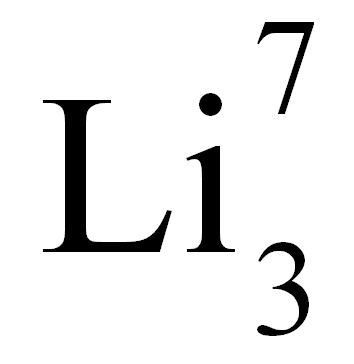 Lithium has an atomic number of 3 so has 3 electrons.

The first 2 electrons go into the first orbit (shell) and the remaining electron goes into the second orbit.
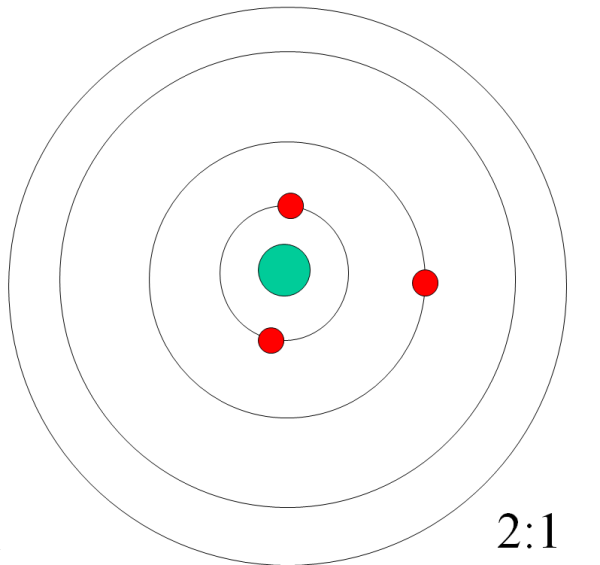 The electron configuration (arrangement) can also be written in this format.
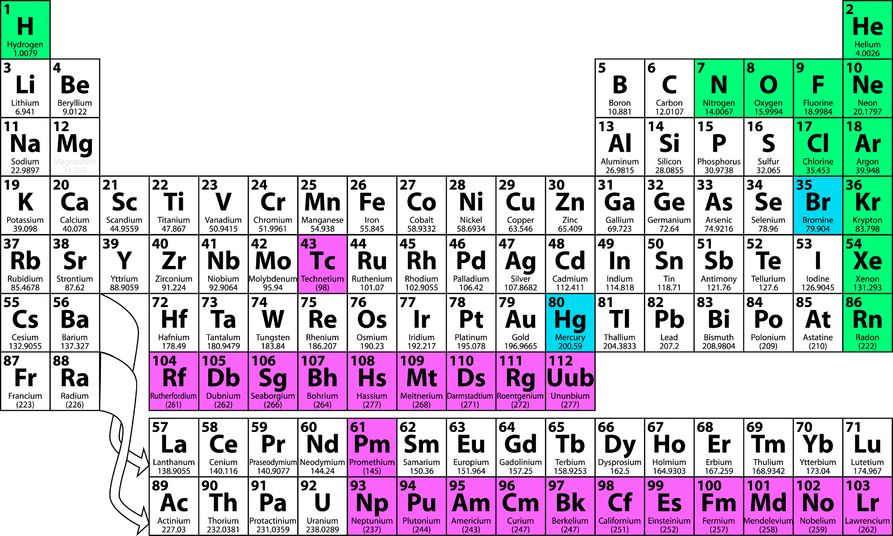 The Group Number tells you how many electrons there are in the outer shell (orbit) of an element.
For example, oxygen is in Group 6, so has 6 electrons in its outermost shell (2:6)
Atoms are at their most stable when they have a full outer shell or orbit.
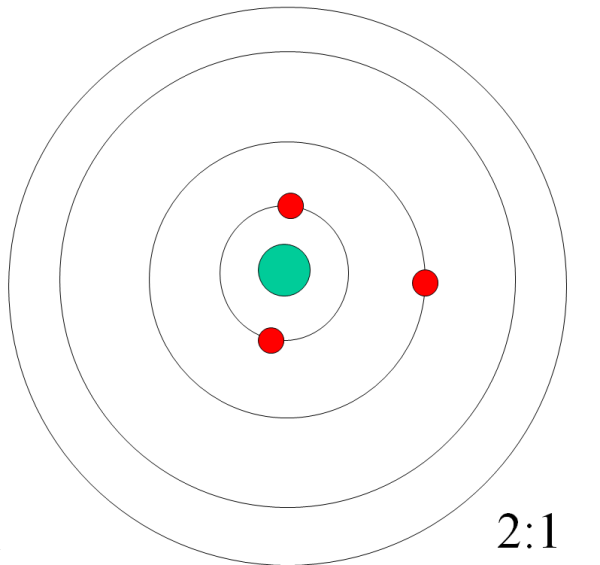 Atoms are at their most stable when they have a full outer shell or orbit.
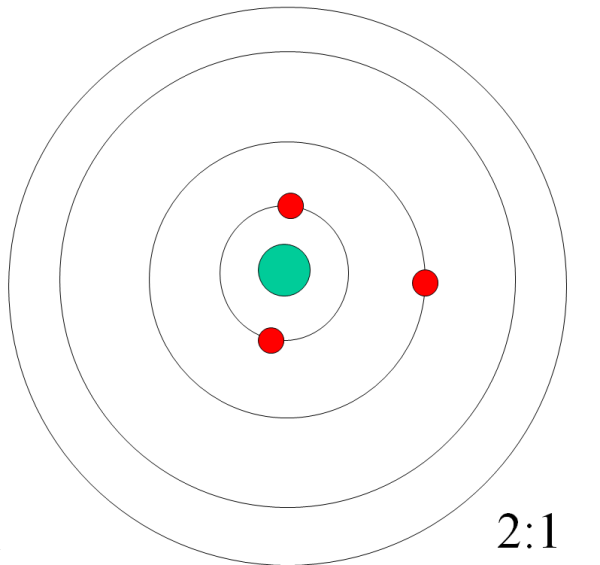 To become stable, lithium could either gain seven electrons, or lose one –what’s easier?   Obviously to lose one.
Atoms are at their most stable when they have a full outer shell or orbit.
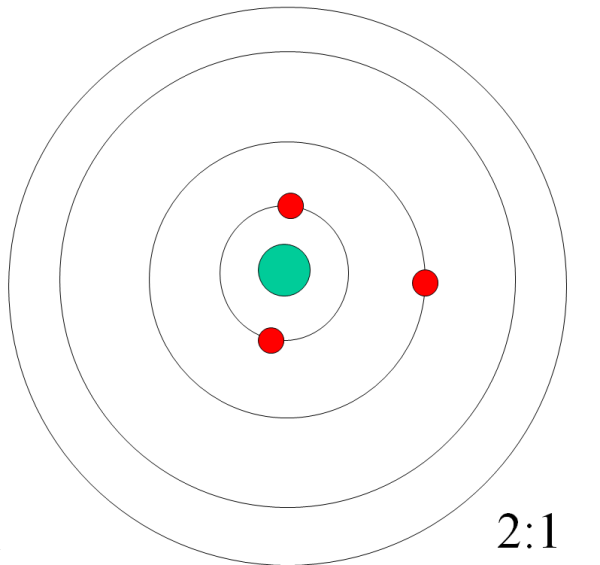 To become stable, lithium could either gain seven electrons, or lose one –what’s easier?   Obviously to lose one.
If it loses one electron the charges now become unbalanced – lithium will now have two electrons (-2) and three protons (+3).  The overall charge is now +1
Ion formation
A charged atom is known as an ion

The lithium ion has a charge of +1 and is written as Li+ 

All metals form positive ions

Non-metals form negative ions
Ion formation
Let’s look at an example of a metal ion formation:
Ion formation
Let’s look at an example of a metal ion formation:

Aluminium – a Group 3 metal (remember?)

Atomic number = 13
Number of protons =13
Number of electrons = 13

Electron configuration =   2:8:3
Ion formation
Electron configuration =   2:8:3

To become stable Al needs to lose 3 electrons from its outermost shell.  It will now have:

13 protons  (13+)
10 electrons (10-)

So the overall charge is 3+

This is written as    Al+3   (the aluminium ion)
Ion formation
Let’s look at an example of a non-metal ion formation:

oxygen – a Group 6 non-metal

Atomic number = 8
Number of protons = 8
Number of electrons = 8

Electron configuration =   2:6
Ion formation
Electron configuration =   2:6

To become stable oxygen needs to gain 2 electrons.  It will now have:

8 protons  (8+)
10 electrons (10-)

So the overall charge is 2-

This is written as    O2-   (the oxide ion)
Ion formation and the Periodic Table
+2
+1
-2
-3
+3
-1
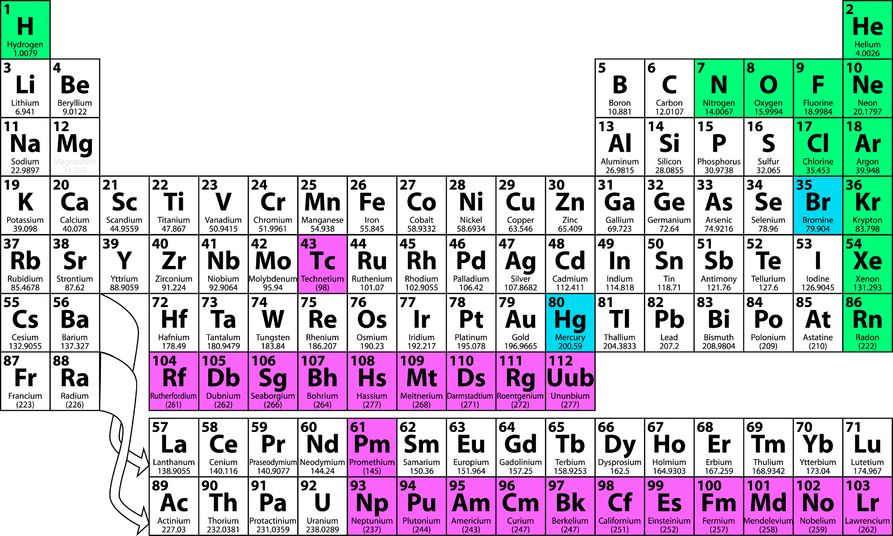 Common ions
Oxidation and Reduction
Oxidation
Is
Loss of electrons
Reduction
Is 
Gain of electrons
Oxidation and Reduction
Oxidation
Is
Loss of electrons
Reduction
Is 
Gain of electrons
So - 	 metals are oxidised when they form ions (they lose electrons)

	non-metals are reduced when they form ions (they gain electrons)
Ionic bonds form between metals and non-metals
Ionic bonding
Ionic bonds form between metals and non-metals
Metal atoms lose electrons to form positive ions
Ionic bonding
Ionic bonds form between metals and non-metals
Metal atoms lose electrons to form positive ions
Non-metal atoms gain electrons to form negative ions
Ionic bonding
Ionic bonds form between metals and non-metals
Metal atoms lose electrons to form positive ions
Non-metal atoms gain electrons to form negative ions
The oppositely charged ions attract one another
Ionic bonding
Sodium and Chlorine
-
+
11+
17+
11+ and 10- = 1+
Na+
17+ and 18- = 1-
Cl-
Click to view animation
Click for another example
Magnesium and Oxygen
2+
2-
12+
8+
12+ and 10- = 2+
Mg2+
8+ and 10- = 2-
O2-
Click for animation
Click for another example
Magnesium and Chlorine
-
-
2+
17+
12+
17+
17+ and 18- = 1-
Cl-
17+ and 18- = 1-
Cl-
12+ and 10- = 2+
Mg2+
Click to view animation
Giant Ionic Structures
Giant Ionic Structure
+
-
A regular lattice (GIANT IONIC LATTICE) held together by the strong forces of attraction between oppositely charged ions.  This results in them having high melting and boiling points.
+
-
-
+
-
+
+
+
-
+
-
-
-
+
+
-
+
+
+
-
-
Giant Ionic Structures
Giant Ionic Structure
+
-
A regular lattice (GIANT IONIC LATTICE) held together by the strong forces of attraction between oppositely charged ions.  This results in them having high melting and boiling points.
+
-
-
+
-
+
+
+
-
+
-
-
-
+
+
-
+
+
+
-
-
Ionic compounds also conduct electricity when molten or in solution because the charged ions are free to move about.
1.31 describe the formation of a covalent bond by the sharing of a pair of electrons between two atoms.
1.32 understand covalent bonding as a strong attraction between the bonding pair of electrons and the nuclei of the atoms involved in the bond.
1.33 explain, using dot and cross diagrams, the formation of covalent compounds by electron sharing for the following substances: 
Hydrogen, chlorine, hydrogen chloride, water, methane, ammonia, oxygen, nitrogen, carbon dioxide, ethane, ethene.
1.34 recall that substances with simple molecular substances are gases or liquids, or solids with low melting points.
1.35 explain why substances with simple molecular structure have low melting points in terms of the relatively weak forces between the molecules.
1.36 explain the high melting points of substances with giant covalent structures in terms of the breaking of many strong covalent bonds.
Lesson 3.2

f) Ionic Compounds

g) Covalent compounds
Covalent Bonding
Covalent bonds form between non-metal atoms
Covalent bonds involve sharing a pair of electrons
Hydrogen and Hydrogen
H
H
H2
Click for another example
Click for animation
Nitrogen and Hydrogen (Ammonia)
H
H
N
NH3
H
Click for another example
Click for animation
Hydrogen and Oxygen
O
H2O
H
H
Click for animation
Covalent compounds
Now it’s your turn!  Use the dot and cross method to show the formation of covalent bonds in the following compounds:

Chlorine  Cl2
Hydrogen chloride  HCl
Methane  CH4
Oxygen  O2
Nitrogen  N2
Carbon dioxide  CO2
Ethane  C2H6
Ethene  C2H4
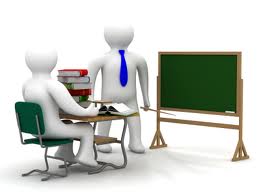 Giant covalent structures
DIAMOND – A form of carbon.  A giant lattice structure where each carbon atom forms four covalent bonds with other carbon atoms.  The large number of covalent bonds results in diamond having a VERY HIGH MELTING POINT.
Giant covalent structures
DIAMOND – A form of carbon.  A giant lattice structure where each carbon atom forms four covalent bonds with other carbon atoms.  The large number of covalent bonds results in diamond having a VERY HIGH MELTING POINT.
GRAPHITE – A form of carbon.  A giant lattice structure in which each carbon atom forms three covalent bonds with other carbon atoms, in a layered structure in which the layers slide past each other.  Weak forces of attraction between layers.
Giant covalent structures
DIAMOND – A form of carbon.  A giant lattice structure where each carbon atom forms four covalent bonds with other carbon atoms.  The large number of covalent bonds results in diamond having a VERY HIGH MELTING POINT.
GRAPHITE – A form of carbon.  A giant lattice structure in which each carbon atom forms three covalent bonds with other carbon atoms, in a layered structure in which the layers slide past each other.  Weak forces of attraction between layers.
Electrons are free to move between layers, so graphite conducts electricity.
Properties of ionic and covalent compounds
Properties of ionic and covalent compounds
Properties of ionic and covalent compounds
Properties of ionic and covalent compounds
End of Lesson 3 (part 2)
In this lesson we have covered:

Reacting masses

Molar solutions

Ionic bonding

Covalent bonding